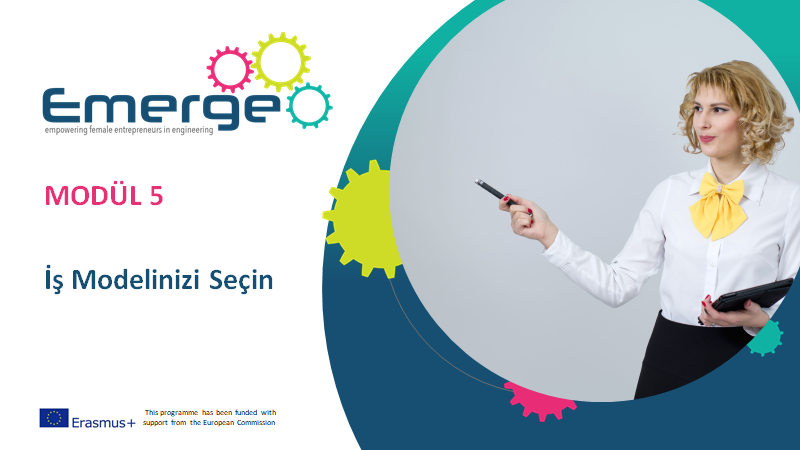 Modül 5
1
İşletme Yapınızı Seçin
Harika bir iş fikriniz var ama şimdi bir şirket kurmanız gerekiyor - hangi yapıyı seçmelisiniz?
Bu modül farklı iş yapılarında size yol gösterecektir   

 Başarılı İş Modeli ve bunların neden birçok örnekle çalıştığı hakkında başarılı bir başlangıç tavsiyesi öğreneceksiniz.   

Finansal parametrelerinizin kontrolünü ele almanın farklı yollarını öğreneceksiniz.
2
Başarılı Başlangıç Tavsiyesi: Doğru İş Modelini Seçme
Aracı, Pazar Yeri, Abonelik Modeli, Özelleştirilmiş Her Şey, İsteğe Bağlı Model, Modernleştirilmiş Doğrudan Satış Modeli, Freemium Modeli, Ters Açık Artırma, Sanal İyi Model
3
İşletme ve Finansal Parametrelerinizi Düzenleme

İş yapınızı ve iş modelinizi öğrendikten sonra, tüm iş ve finansal parametrelerinizin sırayla bulunduğundan emin olmak için bir kontrol yapmanız gerekir.
BÖLÜM 1:


İşletme Yapınızı Seçin
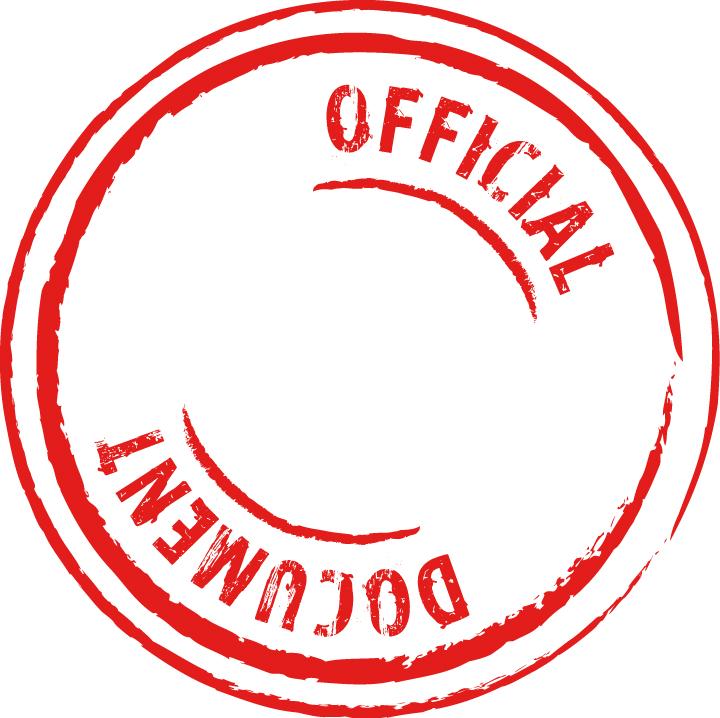 İşletme yapısı nedir?
Bir işletme yapısı, belirli bir yargı alanında yasal olarak tanınan ve o kategorinin yasal tanımı ile karakterize edilen bir kuruluş kategorisidir.
Aralarından seçim yapabileceğiniz en çok kullanılan yapı biçimleri şunlardır: 
Limited Şirket (LLC)
Şahıs Şirketi / Şahıs İşletmesi
Ortaklık
Sosyal girişim
İşletmenizin yapısını düşünürken bir avukat veya muhasebeciden tavsiye almanız önerilir.
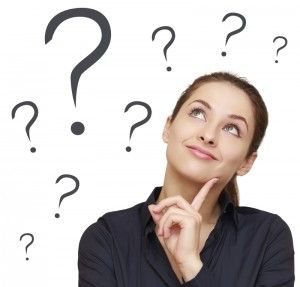 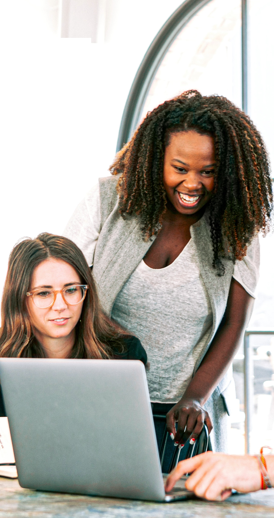 Limited Şirketi
Limited Şirketler ayrı tüzel kişiliklerdir. Bu, potansiyel alacaklılarınızın yalnızca şirketinizin varlıklarına karşı hak talebinde bulunabileceği anlamına gelir.
  Sınırlı Sorumluluk, özel bir şirketin hissedarlarının kişisel servetini korur ve kişisel varlıkları riske atmaz.
 Şirket yöneticileri mükemmel vergi indirimleri veya emekli maaşlarından yararlanabilir
_____________________________________________
Şahıs İşletmesinde işinizin borçlarından şahsen sorumlusunuzdur. Bu nedenle, eviniz ve arabanız gibi kişisel varlıklarınız, alacaklılarınıza ödeme yapmak için potansiyel olarak kullanılabilir.
Şahıs Şirketi / Şahıs İşletmesi
İşini tek bir işletmeci olarak ayarlamak kolaydır - ülkenizdeki ilgili vergi dairesine niyetinizi beyan edersiniz. En basit yapı, genellikle başvuruya sahip olan ve işleten tek bir kişiyi kapsayan tek mülkiyettir. Yalnız çalışmak istiyorsanız, bu yolu seçebilirsiniz.
Şahısların / tüccarların hala gelir vergisi ve yükümlülükleri için tüm satışları, giderleri ve karları yıllık olarak doğru bir şekilde hesaplamaları gerekmektedir. İşletmenin cirosu belirlenen limiti aşarsa KDV kuralları yine de geçerlidir.
En büyük dezavantaj sermayeye sınırlı erişim olabilir. Orta vadede büyüme hedefleriniz hakkında düşünmelisiniz - tek sahip / işletmeci statüsü hedeflerinize ulaşmanıza izin verir mi?
ŞAHIS ŞİRKETİ Vs ÖZEL LİMİTED ŞİRKETİ
ÖZEL LİMİTED ŞİRKETİ
Diğer şirket başvuruları ve son teslim tarihleri daha fazla
Uygunsuzluk durumunda büyük para cezaları 
Bir Şahıs Şirketinden daha uzun ve daha pahalı kurulum
Düşük Kurumlar Vergisi oranı
Daha fazla vergi indirimi ve avantajı
Fon sağlayıcılar için güvenilirlik
Özel varlıkların korunması
ŞAHIS ŞİRKETİ
Tüm kârlarınız% 52'ye varan bir gelir olarak vergilendirilir
Borçlardan şahsen sorumlu olursunuz
Çalışanlardan daha düşük vergi kredisi
Yine de her yıl vergi beyannamesi hazırlamanız gerekiyor
Kurulumu ve kapatılması basit
Limited Şirket ile karşılaştırıldığında daha az yasal başvuru
Ortaklık
İş ortaklıkları birkaç farklı şekilde yapılandırılabilir, ancak tüm ortaklıklardan geçen tema, bir iş sahibi olan iki veya daha fazla kişiyle ortaklığın kurulmasıdır.
Yapıdaki ortaklar, sınırlı sorumluluktan yararlanmadan çalışırlar, böylece ödenmemiş borçlar için tam ve toplam kişisel mesuliyet ve sorumluluk üstlenirler.
Not: Sınırlı ortaklık kurulabilir.
Makale: 6 Steps to Creating a Partnership That Drives Strong Business Growth
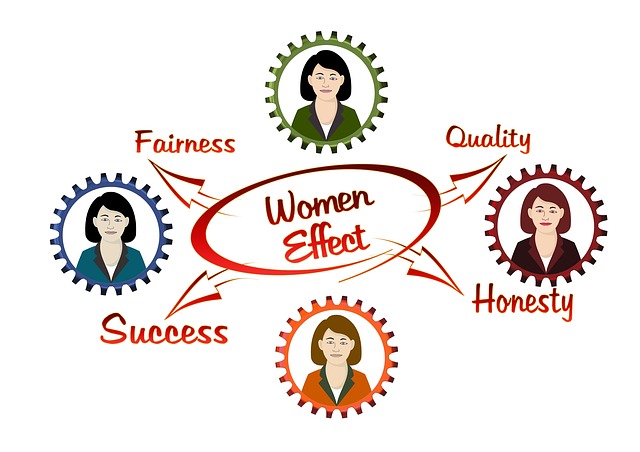 Source: Irish Investment Network
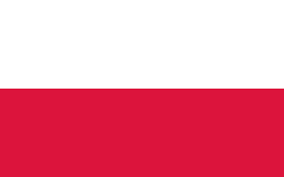 Polonya'daki Uygulamada Ortaklık Örneği
Poland
Başlık: En son elektronik ve BT teknolojilerine entegre olan Tasarım ve Üretim Çözümleri
Açıklama: : Spółka In SIMynierów SIM Sp. z o.o. en son elektronik ve BT teknolojilerini entegre eden çözümlerin tasarımı ve üretiminde uzmanlaşmış bağımsız bir Polonya teknoloji şirketidir. Şirket tarafından sağlanan açıklama ortaklık örneğini ve Polonya'da nasıl çalıştığını göstermektedir.
Video: https://www.youtube.com/watch?v=03ywodO51ec
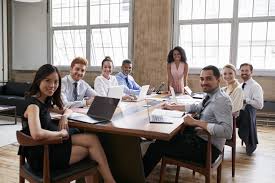 Ortaklık Kurarken Dikkat!
İki veya daha fazla kişi bir işe başladığında, sonuç genellikle girişimin başarılı olmasına yardımcı olmak için tamamlayıcı becerileri, finansal kaynakları, müşterileri ve bağlantıları birleştiren güçlü bir birlik olabilir. Ancak, bazen, bu tür ilişkiler bozulur ve iş başarısız olabilir. Kimin ne yaptığını, kimden neyin sorumlu olduğunu ve anlaşmazlıkların nasıl çözüleceğine önceden karar vermelisiniz.
 Bir ortaklığa girmeden önce dikkatlice düşünün.
partnerlerinize tamamen güveniyor musunuz?
tüm ortaklara işletmenin nasıl finanse edileceğini, kâr ve zararların nasıl paylaşılacağını ve ortaklardan birinin ayrılmaya karar vermesi durumunda ne olacağını belirleyen bir anlaşma imzalaması. Bu tür konular üzerinde erken bir aşamada anlaşamamak daha sonra zorluğa yol açabilir.
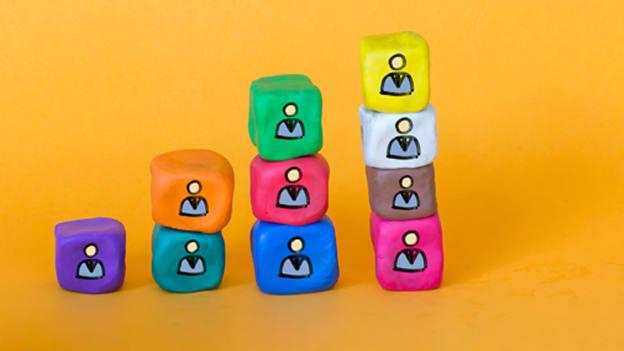 SOSYAL GİRİŞİM
Tanımı
Sosyal Girişimler öncelikle sosyal, ekonomik veya çevresel sorunların üstesinden gelmek için kurulmuş işletmelerdir.
Öncelikli olarak sosyal ve / veya çevresel nedenlerle yönlendirilirken, sosyal ve toplumsal fayda elde etmek için ticari faaliyetlerde bulunurlar.
SOSYAL GİRİŞİM – Yani bunun anlamı nedir?
Bunlar, kâr amaçlı ürün veya hizmet satan kuruluşlardır. Bu kârla yeniden yatırım yaparlar ve sosyal etki yaratırlar.
Örnek olarak, kahve yapan bir organizasyon alalım. Örgüt bu kahveyi kâr amaçlı satıyor ve bu kârla evsiz insanlara yardım edebiliyorlar.
Ne kadar çok kahve satarlarsa, o kadar çok kâr ederler, evsiz kriziyle başa çıkmak için daha fazla paraları olur.
Sosyal girişimler, sosyal medyadan dışlanmış veya marjinalize olmuş ya da belki de başka türlü bir işi olmayan kişileri istihdam etmektedir.
Social and Environmental Impact
Profit Seeking and Self-Sustaining
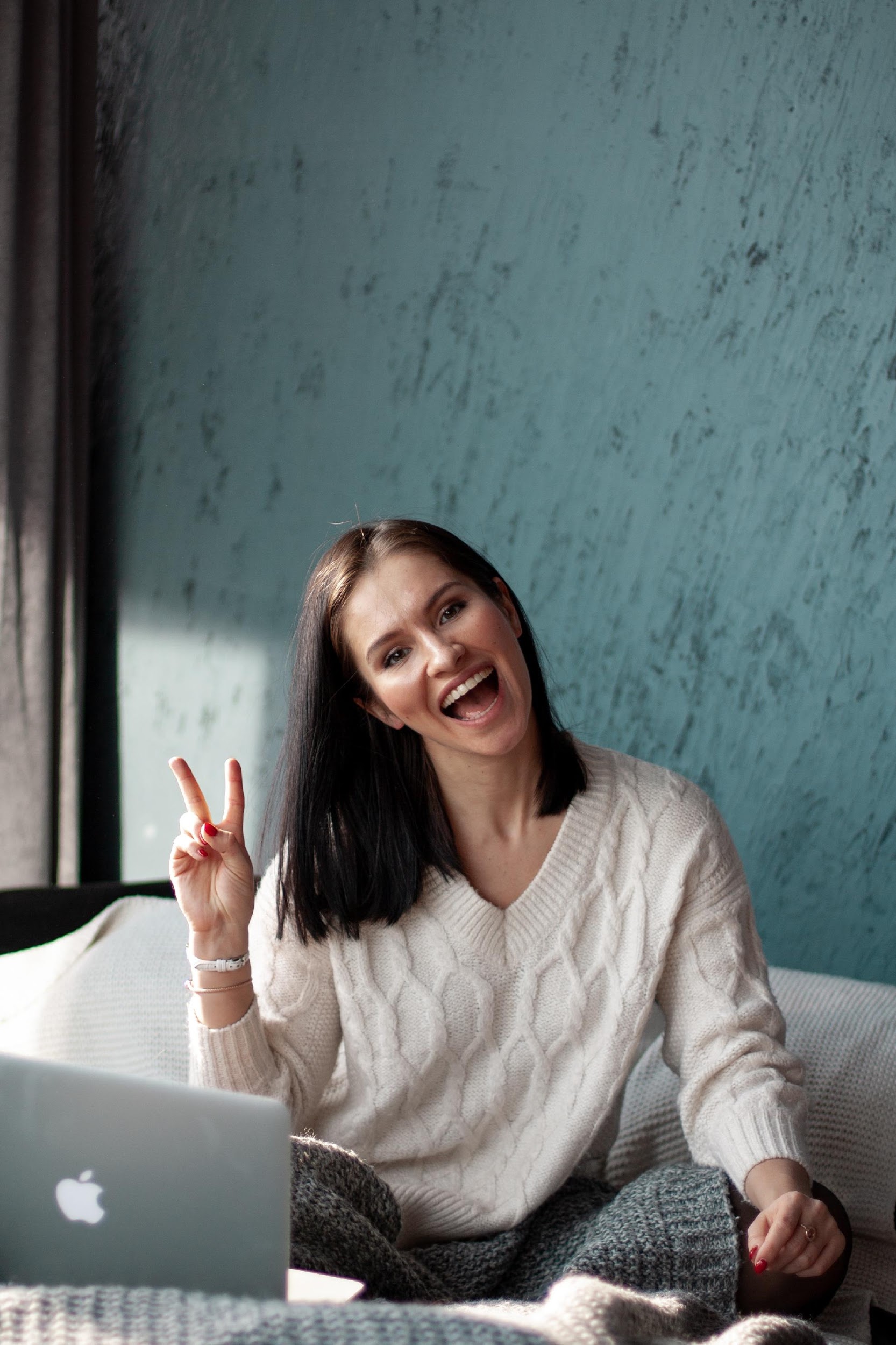 SOSYAL GİRİŞİM– Bazı Önemli Terimler
Sosyal girişimler, kasıtlı olarak sosyal sorunların üstesinden gelmek, toplulukları iyileştirmek, insanların istihdam ve eğitime erişimini sağlamak veya çevreye yardım etmek için faaliyet gösteren işletmelerdir.
Sosyal Girişimler; topluluklarına iş ve diğer faydalar sağlamaya devam ederek kârlarını işletmeye veya yerel topluluğa yeniden yatırın. Ayrıca gönüllü, eğitim ve istihdam olanakları sağlayarak sosyal olarak dışlanmış insanlara ulaşırlar.
Sosyal Girişimler; toplumda değişime yol açacak bir misyon ve vizyon geliştirir. Sadece ekonomik kâr için çalışmakla kalmazlar, aynı zamanda toplum için sosyal ve ekonomik varlıklar ve sosyal girişimcilik kaynakları yaratmak için fazla karı yatırırlar.
SOSYAL GİRİŞİM– Bazı Önemli Terimler
Sosyal ve çevresel girişimcilerin motivasyonu; sosyal sorunlar ve zorluklar, ilham ve önceki kişisel deneyimlerin yanı sıra sosyal ağları ile motive ederler.
Sosyal ve toplumsal kazanç; toplumun sorunlarına çözümlerin oluşturulması ve uygulanması için istihdam, eğitim, sağlık, tüketim ve/veya katılım yoluyla bireylerin ve toplulukların sosyal içerme ve refahını yansıtır.
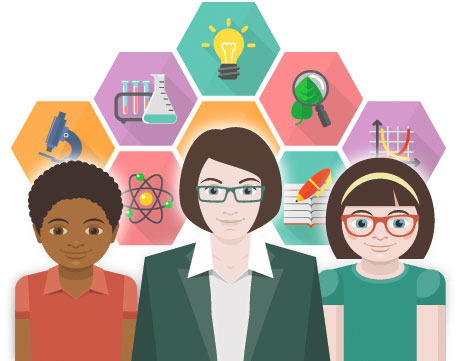 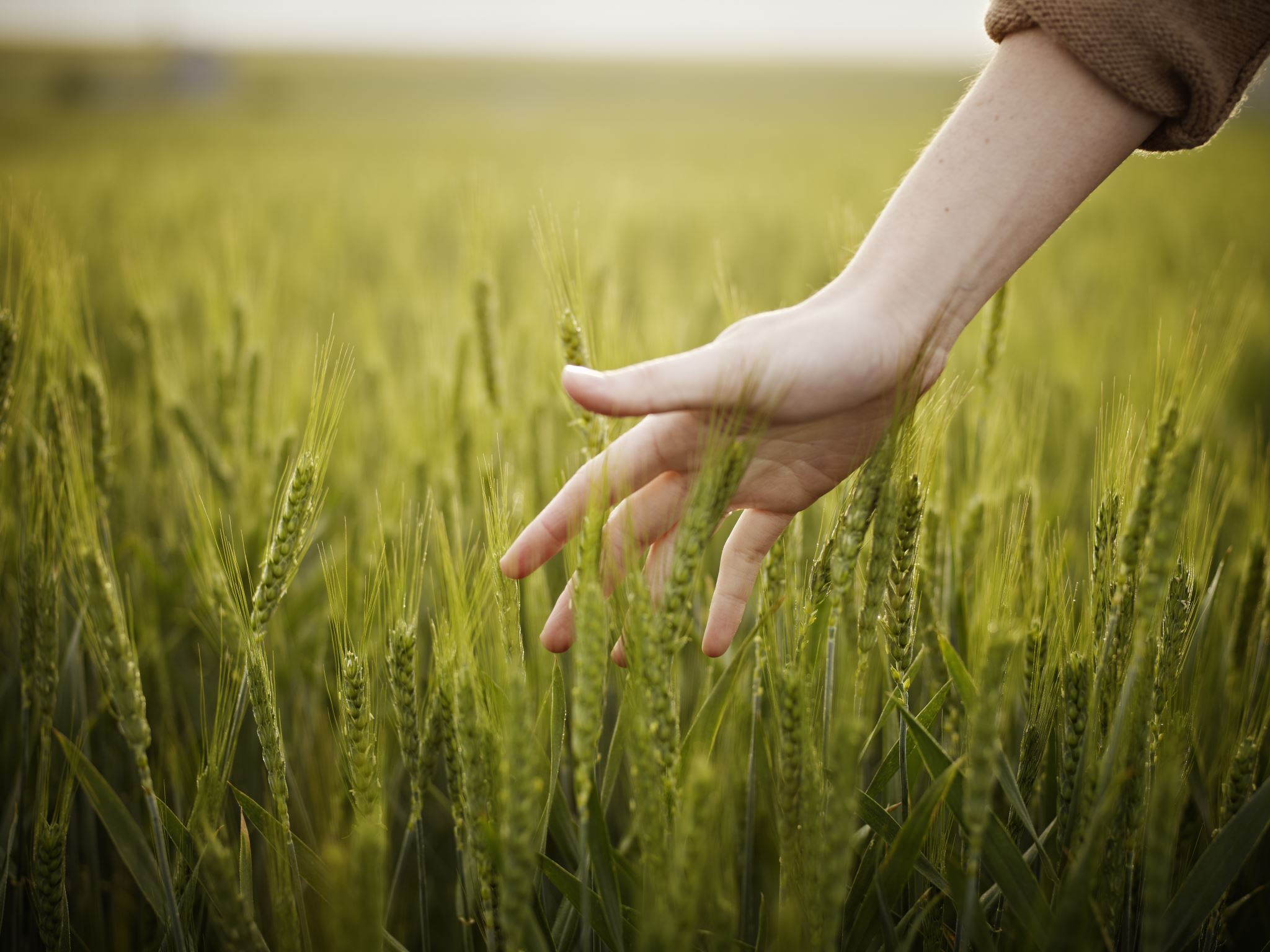 SOSYAL GİRİŞİM – Motivasyonları
Sosyal işletmeler genel olarak üç temel motivasyonda sınıflandırılabilir;
İş; Dezavantajlı gruplara istihdam, eğitim ve destek sağlayan işletmeler.
Toplumun ihtiyacı; Topluluk tarafından sosyal veya ekonomik ihtiyaçlara cevap olarak ürün ve / veya hizmet oluşturan, pazar tarafından karşılanmayan işletmeler.
Kâr Dağıtımı; Sosyal programlara veya hayır faaliyetlerine yeniden dağıtılan kar elde etmek için var olan işletmeler.
Mühendislerin sosyal ve çevresel rolü:
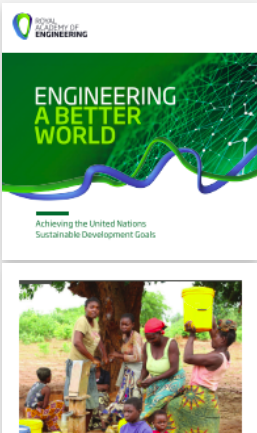 Mühendisler, BM Sürdürülebilir Gelişim hedeflerini gerçekleştirmede hayati bir rol oynayacak!


- Engineering a Better World Konferansı 2016
CLICK TO BE INSPIRED
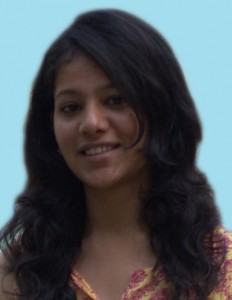 Sosyal Mühendis Girişimci Gündemi: Jyotsna Budideti
Jyotsna Budideti’nin girişimciliğe ilk  kez cüret ettiğinde, girişimi motosiklet kasklarını yeniden tasarlamaktı. Kısa süre sonra bunun onun yaşam boyu tutkusu olmayacağını keşfetti ve mühendislik geçmişini sosyal değişim tutkusuyla nasıl birleştirebileceğini keşfetmek için bir yolculuğa çıktı.
Amara Education, dünyanın her yerindeki gençleri, mentorluk ve İngilizce eğitimi sağlamak için Hindistan'daki düşük gelirli okul sonrası programlardaki öğrencilere bağlayan çevrimiçi bir rehberlik platformudur.
Jyotsna sosyal mühendislik girişimcilik yolculuğu, Paris'te MakeSense adlı bir topluluğa katılmaya yardımcı oldu ve burada benzer düşünen sosyal girişimcilerle tanıştı
Source: https://www.plusacumen.org/journal/%E2%80%98engineering%E2%80%99-social-enterprise
İşletmenizin hangi yapıyı alması gerektiğinden hala emin değil misiniz?
Bir avukat veya muhasebeci sizin özel durumunuz hakkında tavsiyelerde bulunabilir!
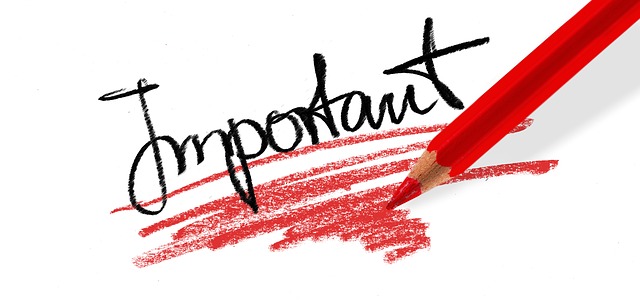 İlginizi çekebilecek bir okuma– ENTREPRENEUR.COM https://www.entrepreneur.com/article/38822
BÖLÜM 2:

Başarılı Başlangıç Tavsiyesi:
Doğru İş Modelini Seçme
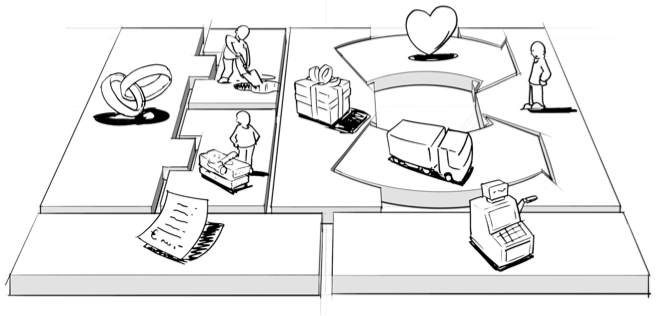 İş Modeli Nedir?
İş yapısı şirketinizin yasal yapısıdır, ancak iş modeliniz işletmenizin
     işleyişini ifade eder.
Her başarılı girişim, gelecekteki yatırımlar ve kendini sürdürmek için yeterince değerli olan para kazanmanın uygun bir yoluna sahip olmalıdır.
Seçtiğiniz iş modelinin, işletmenizin tüketicinin ihtiyaçlarını/sorunlarını gidermesi gerekir.
Dışarıda birçok farklı model var ve işinize en uygun olanı seçmek önemlidir.
Bir sonraki bölümde, Kuruluşunuz için dikkate almanız gereken 9 Kanıtlanmış İş Modeli göreceksiniz.
Başlangıç için Dikkate Alınması Gereken 9 Kanıtlanmış İş Modeli
1. Aracı Olmak:
2. Pazar Yeri Olmak
3. Abonelik Modeli
4. “Terzi İşi” Modeli
5.“Talep Üstüne” Modeli
6. Modernize Direkt Satış Modeli
7. Freemium Modeli
8. Ters Açık Artırma Modeli
9. Sanal Varlık Modeli (Oyun İçi Satın Alma)
BÖLÜM 3:

İşletme ve Finansal Parametrelerinizi Düzenleme
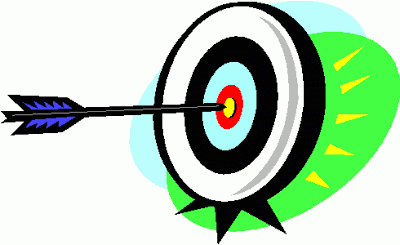 İşletme Parametrelerinizin Kontrolünü Elinize Alın
Bu bölümde aşağıdaki başlıklara değineceğiz;
Başlangıç Finansal Gereksinimleri, Talep Yaratma Performans Ölçümlerini
Kâr Tahmininizi Çalışma, Müşteri Edinme Maliyetlerini Değerlendirme
İşletme ve Finansal Parametrelerinizi Düzenleme
Başlangıçta odaklanılacak 5 şey
İş Planı:
Modül 1'de öğrendiğimiz gibi, yeni işinizin hedeflerini ve stratejilerini tanımlamanıza yardımcı olacak bir iş planı önemlidir.
Girişimci yolculuğunuzun ilerlemesi için anahtar bir araçtır ve başlangıç işiniz için fon toplamak istediğinizde gerekecektir. Çoğu yatırımcı bunu görmek isteyecektir.
      https://www.irishinvestmentnetwork.ie/start-up-business
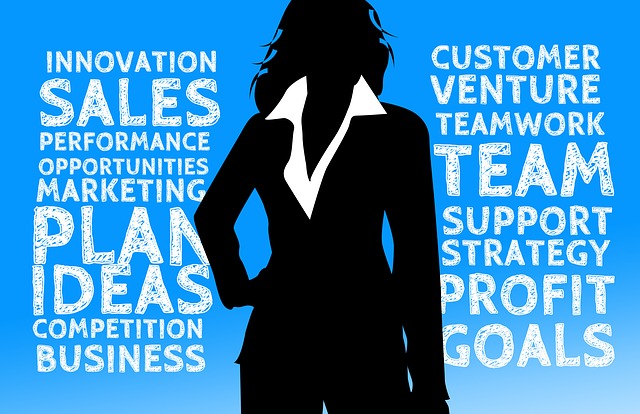 İşletme ve Finansal Parametrelerinizi Düzenleme
Başlangıçta odaklanılacak 5 şey
Banka Hesabı
Bir sonraki adım, bir işletme bankası hesabı açmaktır, birçok farklı hesap           vardır ve ihtiyaçlarınızı iyice araştırmalısınız. Basit bir para yatırma hesabına ihtiyacınız olup olmadığını veya e-ticaret yoluyla çevrimiçi işlem yapmak istiyorsanız daha karmaşık bir şeye ihtiyacınız olup olmadığını düşünün.
Finans veya Sermayeyi Artırın
Ardından, başlangıç iş projeniz için finansman sağlamanız gerekip gerekmediğini de düşünmelisiniz. Bankadan, arkadaşlarınızdan veya ailenizden veya melek yatırımcılar gibi dış yatırımcılardan sermaye toplayabilirsiniz. Projenizi finanse etmek, planlama aşamasında erkenden düşünülmelidir, sanki finansmanı güvenli hale getirmeyi başaramazsınız, projeniz başlamadan önce bitmiş olabilir.

https://www.irishinvestmentnetwork.ie/start-up-business
İşletme ve Finansal Parametrelerinizi Düzenleme
Başlangıçta odaklanılacak 5 şey
İşletmenizi adlandırın
İşletmeniz için bir ad bulmalı ve ilgili makamlara benzersiz ve kullanılabilir olup olmadığını kontrol etmelisiniz. İşletmenizin alan adının zaten alınmış gibi mevcut olup olmadığını kontrol etmek iyi bir fikirdir, bu bir sorun olabilir. (Bu konuda rehberlik için Modül 4'e Konsept Sürecinin bir Kanıtı ve Başarı için Modül 6 Pazarlaması'na bakınız)
5. Vergi ve Yasal Gereksinimler
Gerekirse ilgili vergi dairelerini bilgilendirmek önemlidir. Bu gibi basit adımlar, başlangıç işinizi başlatırken yapılacak çok fazla planlama ve işiniz olduğunda göz ardı edilir, ancak tüm yasal gereklilikleri yerine getirmeyerek, gereksiz finansal cezalara kendinizi açmış olabilirsiniz.
         https://www.irishinvestmentnetwork.ie/start-up-business
Finansal ve Yatırım Gereksinimleri
İşletmenizin Kontrolünü Elinize Alın Parameters
İşletme Parametrelerinizin Kontrolünü Elinize Alın
Küçük işletmeler, işletme kâr elde etmeye başlayana kadar başlangıç gereksinimleri ve işletme giderleri için yeterli sermaye edinmelidir.
Finansman kişisel tasarruflardan, kredilerden veya yatırımcılardan sağlanabilir. (Modül 8 bunu ayrıntılı olarak araştırıyor)
İşletmeler başlamak için finansmana ihtiyaç duyarlar. Mühendislik alanınıza bağlı olarak bazı başlangıç maliyetleri şunları içerebilir: çalışma alanları (satın alma veya kiralama), yeni ekipman, hammadde, maaşlar, pazarlama ve reklam maliyetleri.
Nakit akışını yönetmek ve anlamak tüm girişimciler için önemlidir.
Devam Eden Maliyetler ve Bootstrapping için Bütçeleme
İşletmenizin yeni başlayan başlangıç aşamasının ötesine geçmesini istiyorsanız, mali durumunuzu bir Bootstrapping başlatması olarak nasıl yöneteceğinizi öğrenmelisiniz - bu, yalnızca başlangıç maliyetleri için değil, büyüme için bütçeleme anlamına gelir. Şirketinizin büyümesi için gereken sermayeye sahip olmasını sağlayarak, başlangıç aşamasında israf harcamalarından kaçınabilmeniz için mali durumunuzu nasıl yöneteceğinize dair bazı öneriler.
Pazarlama ile yaratıcı olun, sektörün önde gelenlerini takip etmeye ve fikrinizi ve mesajınızı geleneksel kanallardan (televizyon, baskı, tanıtımlar vb.) iletin. Bu bir risk olabilir. Kitlenize nasıl ulaşılacağınızı, ne yapmak ve ne duymak istediklerini düşünerek mesajınızı nasıl sunacağınızı öğreniyorsunuz.
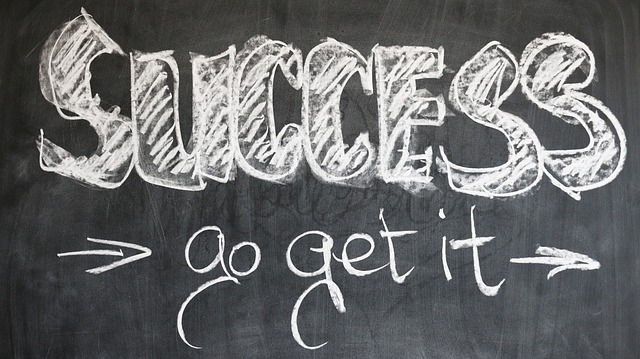 Devam Eden Maliyetler ve Bootstrapping için Bütçeleme
Ücretsiz vızıltı oluşturmak için gazetecilerin ve gazetecilerin dikkatini çekmek için Halkla İlişkiler'i kullanın.
Kitlenizle doğrudan etkileşim kurmak için sosyal medyada aktif olun.
Sunduğunuz çözümlerin etrafında canlılık oluşturmak için bir içerik pazarlama stratejisi geliştirin.
Hikayenizi daha görsel bir şekilde daha iyi anlatmak için iş ortakları, tedarikçiler, etkileyiciler ve müşterilerle etkileşim kurmak için ücretsiz sosyal video araçlarını kullanın.
Sermayeyi güçlendirmek ve Takas her şeyi yapabilen bir girişimci bulmak nadirdir. Yetkilendirme ve destek önemlidir. Alanında bir uzman bulun ve onlara bir değişim veya takas uzmanlığı sunun.
Devam Eden Maliyetler ve Bootstrapping için Bütçeleme
Tedarikçilerle görüşün başlangıç maliyetleri ekipmanları elde ederken hızla  kullanabilirsin. Bu durumda sözleşme ile karşılığı olan kredi alabilirsiniz. Birden fazla tedarikçi ile konuşun ve müzakere edin. Kaliteyi ihmal etme!
Personel konusunda akıllı olun her şeyi kendi başınıza yapamazsınız. İlk önce en kritik pozisyonları doldurun, diğer her şey için mümkün olduğunca zayıf çalışın. Yerinde olmaları gerekiyor mu? Tam / yarı zamanlı? Birden fazla şey mi yapıyorsunuz?
Hayır demeyi öğrenmek kritik! sonunda tükenmişliğe ve zaman kaybına yol açan aşırı taahhütte bulunacaksınız. Akıl sağlığınızı, kaynaklarınızı ve sermayenizi koruyun. Vakit nakittir! Büyümek için zamanınıza, dikkatinize ve sermayenize ihtiyaç duyan kritik projelere odaklanın.
Parayı idareli kullanın. finansal bir uzman değilseniz ve onlara zaman var. Bu, uygun şekilde personel almaya değer ilk alandır.
İşletme ve Finansal Parametrelerinizi Düzenleme
Kar Tahmininizi Çalışın
Müşteri Edinme Maliyetlerini Değerlendirin
Kâr Tahmininizi Çalışın
Kâr tahmini yapmak, işlerin üstünde kalmak istiyorsanız hayati önem taşıyan bir görevdir.
Kâr Tahmini Nedir?
Oldukça basit bir şekilde, kar tahmini, iş gelirinizin belirli aralıklarla veya gelecekte belirli bir zamanda ne olacağına dair elinizdeki finansal verilere dayanan bir tahmindir.
Doğru bir tahmin oluşturmak için, işletme giderleri ve geliri hakkında iyi bilgiye (veya çok eğitimli tahminlere) sahip olmanız gerekir.
https://quaderno.io/blog/create-your-profit-forecast-easy-way/
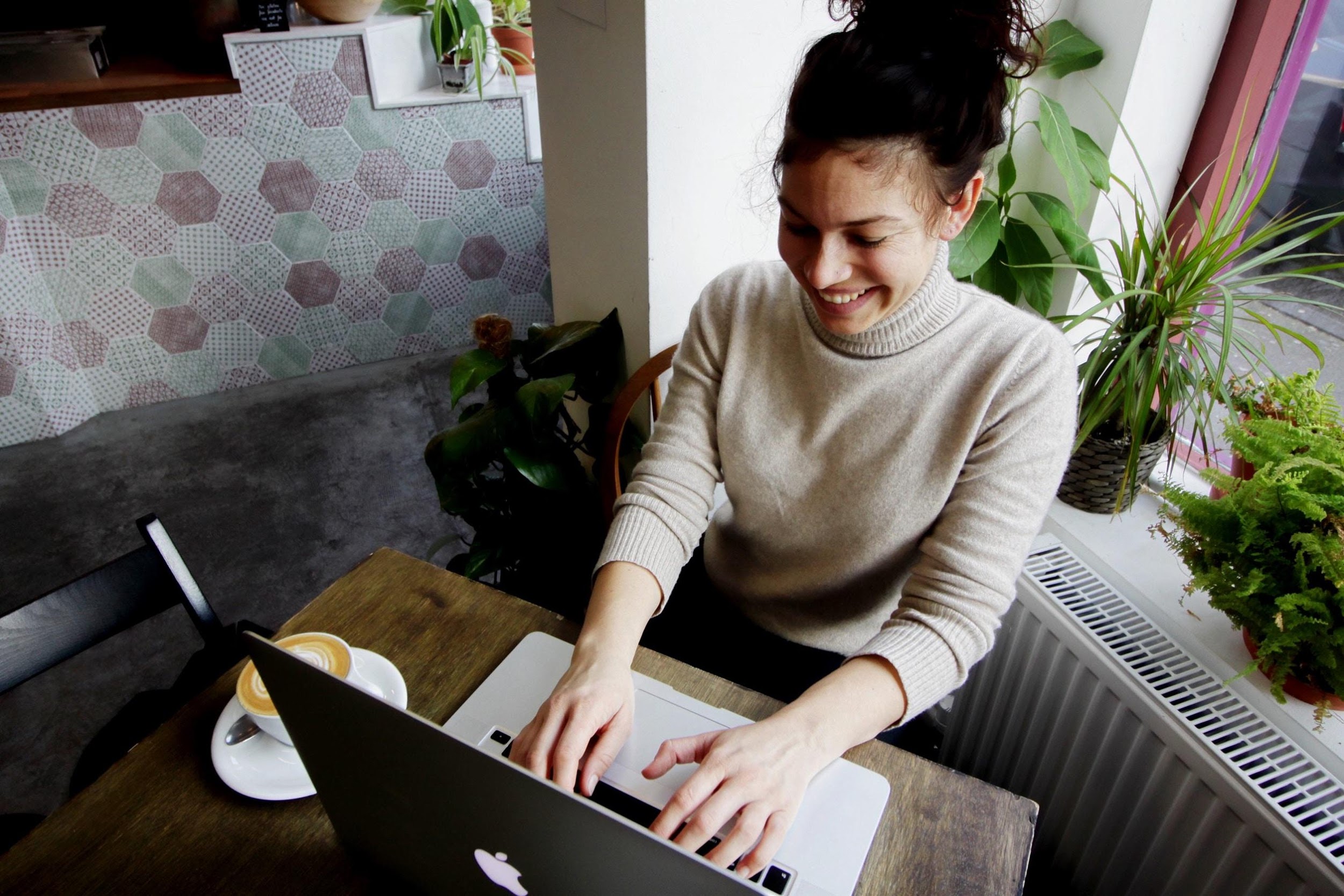 Neden Kar Tahminine ihtiyacım var?
Yatırım fonlarını çekmek. Potansiyel yatırımcılar DAİMA bu belgeyi                        görmek isteyecektir.
Harcamanızı doğru bir şekilde yönetebilir ve neyi karşılayabileceğinizi bilirsiniz
Böylece satışlarınızdaki eğilimleri izleyebilirsiniz. (örneğin, satışta istediğiniz belirli ürünler, diğerleri büyürken).
Böylece personelinizi, operasyonlarınızı ve genişleme düşüncelerinizi planlayabilirsiniz
İşletmenizdeki mevsimselliği tanırsınız, böylece buna göre plan yapabilirsiniz.
İşletme kredisine başvurmak istiyorsanız bir taneye ihtiyacınız olacaktır.
Kâr Tahmini için 3 adım
Tamam, bundan kaçınmak yok, kar tahmini oluşturmak genel iş cephaneliğinizde önemli bir bileşendir. Nasıl başlayacağınız aşağıda açıklanmıştır:

Giderleri Hesapla
Satış tahmini
Rakamlarınızı Birleştirin
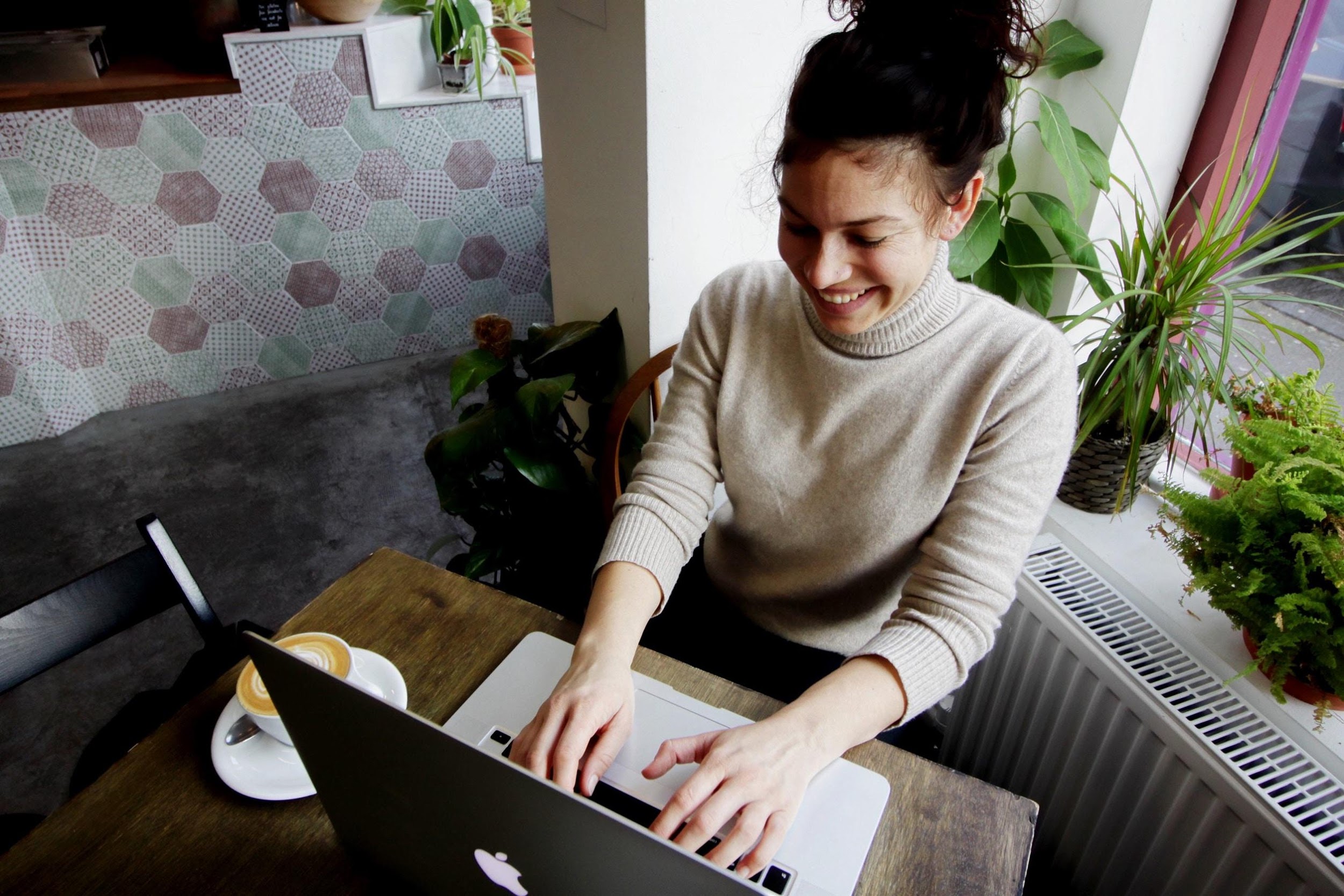 1. Giderleri Hesaplayın
Sabit Masraflar, ne kadar sattığınıza veya ne ürettiğinize bakılmaksızın aynı kalır (örn. Barındırma ücretleri, sigorta, sabit teknoloji maliyetleri, internet bağlantısı)
Değişken Giderler , Ne kadar üretim veya satış yaptığınızla ilgili, dolayısıyla değişkendir.
(ör. nakliye maliyetleri, kilometre, onarımlar, işçilik maliyetleri, malzemeler ve malzemeler)
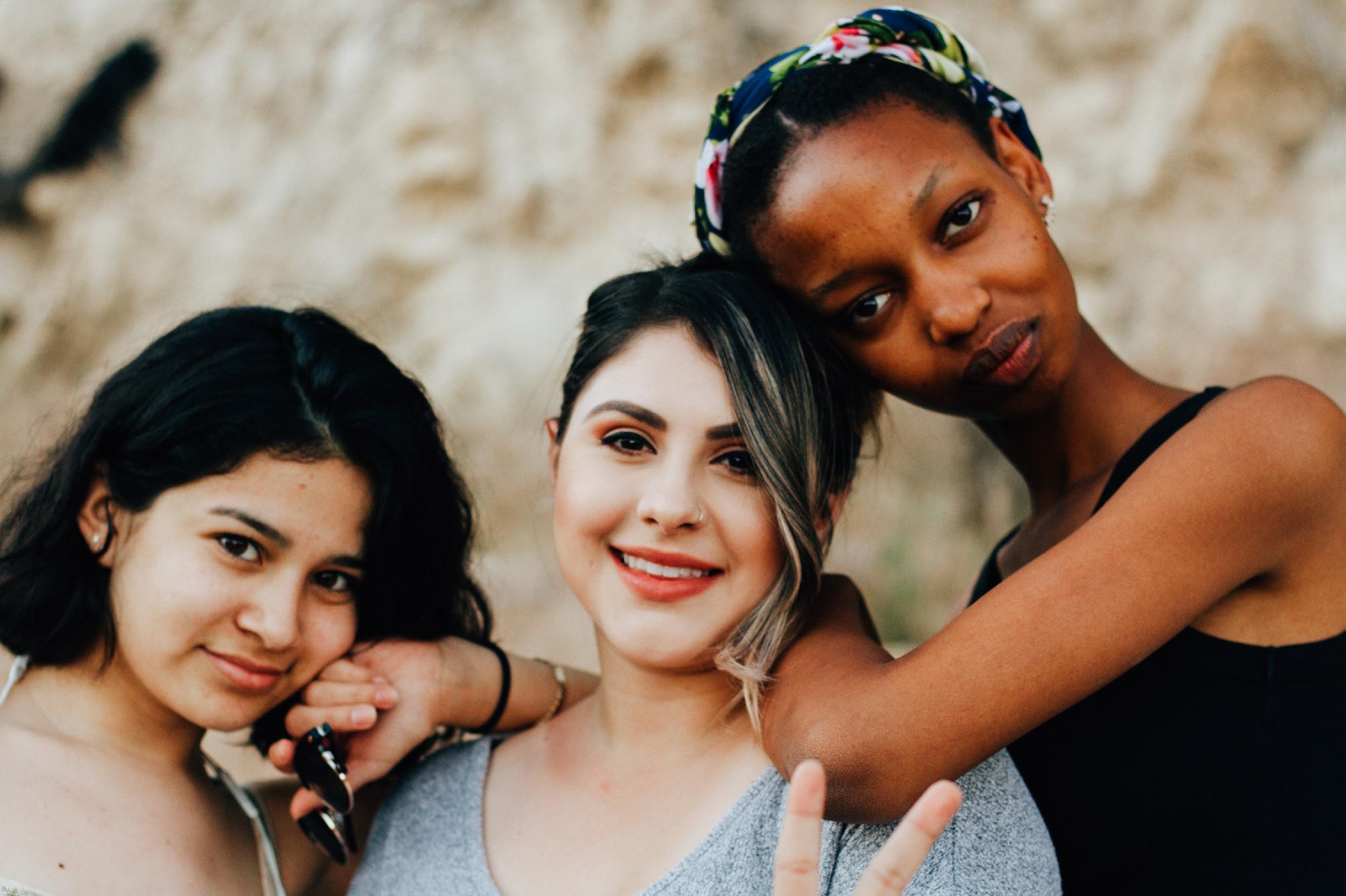 Masraf Tahmini için Temel Kurallar
İşle ilgili her şeyi kesinlikle ekleyin.
Burada kaçırılan masraflar ve 12 ay boyunca büyük bir fark yaratabilir.
Değişken giderler için muhafazakar tarafta yalın. Bu pazarlama maliyetleri gibi ikiye katlama anlamına gelir.
Şu anda tek başına çalışan bir girişimci olup ancak büyüme ve personel alma potansiyeline sahipseniz, hizmetle ilgili görevlerin sizi ne kadar sürdüğünü takip edin. Personel masraflarını karşılayacak şekilde planlama yapmanız gerekecek.
Giderleri düzenli olarak gözden geçirin; yardımcı programlarınız altı ay önce yükselmiş olabilir
2. Satışlarınızı Tahmin Edin
İşte zor kısmı geliyor! Şimdi satışlarınızla ilgili bazı varsayımlar yapmanız gerekiyor. Bunu yapmak için, pazarınızın boyutunu araştırmanız, bu pazardaki payınızı tahmin etmeniz, tekrarlanan işletmeleri tahmin etmeniz (müşteriler ne sıklıkta satın alacak?) Ve her satın alma işleminin ortalama miktarını tahmin etmeniz gerekir.
Oldukça ölçülü bir tahmin ve girişimci olarak “rüya” durumunuzu yansıtan, daha agresif tahminlerle ikinci bir tahmin oluşturmak iyidir.
Müşteri potansiyelinizin tamamına (potansiyel müşteriler dahil) bakarsanız ve ortalama dönüşüm oranlarınızın ne olduğunu anlarsanız mevcut işletmelere yardımcı olur
Unutmayın, fatura gelir değildir. Yalnızca gerçekten size ödenen geliri ekleyin
Son tüketici harcama istatistikleri hakkındaki raporlara bakın
Hedef pazarınızdaki istatistiklere bakın - büyüyor, küçülüyor veya sabit mi kalıyor?
İlgili endüstri raporlarına bakın
3. Rakamlarınızı Birleştirin
Harcamalar ve satışlar için rakamlar elde ettikten sonra, kâr tahmininizi oluşturmak için öngörülen masrafları öngörülen satışlardan düşün.
Yıllık düşünceler göz korkutucu ise aylık veya üç aylık tahminlerle başlayın
Brüt kar marjı ve faaliyet kar marjı gibi önemli oranları kontrol edin (her ikisi de zaman içinde artmalıdır, ancak kısa vadede % 10'dan fazla tahmin ediyorsanız, rakamlarınızı daha kötü bir duruma geri ölçeklendirmek isteyebilirsiniz). Ortalamalar için endüstri profillerini kontrol edin.
Unutmayın, tahminleriniz yalnızca sizi oraya götürmek için stratejik bir plan izliyorsanız anlamlı olacaktır. Tüm değişikliklerin kar tahmininizi gözden geçirerek muhasebeleştirilmesi gerekir.
Eğer bu çok fazla ise, kalifiye bir danışmandan yardım isteyin! Size yardım etmek için başkasına ödeme yapmak, onu kendiniz ertelemekten daha iyidir.
Neler öğrendik?
Her biri kendi avantajları ile işiniz için seçebileceğiniz birçok farklı iş hukuki yapısı vardır
Özellikle sosyal girişim ve yeni şirketinizin nasıl daha iyi bir dünya yaratabileceği hakkında fikir sahibi olun!
İş modeliniz, işinizin günlük işleyişine ve çalışmasına rehberlik eder ve şimdi 9 yüksek performanslı, tekrarlanabilir iş modelini biliyorsunuz
İşletme parametrelerinizin kontrolünü ele geçirmek için göz önünde bulundurmanız gereken 5 temel unsur
Kâr ve satış tahminleri de dahil olmak üzere işletme finansınızın temelleri - Modül 8'de finansmanı daha fazla araştırdığımız için bunları daha da geliştireceğiz)
Teşekkürler!
Aklına takılanı sorabilirsin ☺
@EMERGEPROJECTEU
https://www.facebook.com/EMERGEPROJECTEU/?ref=br_rs
http://www.emergeengineers.eu/project-partners/
http://www.emergeengineers.eu/
#EMERGE  #femaleengineers  #Erasmus+
#femaleentrepreneurs